Contracts Advance Bid ClinicThe role of the Bid Director, Bid Manager, Bid Writer, and Bid Coordinator
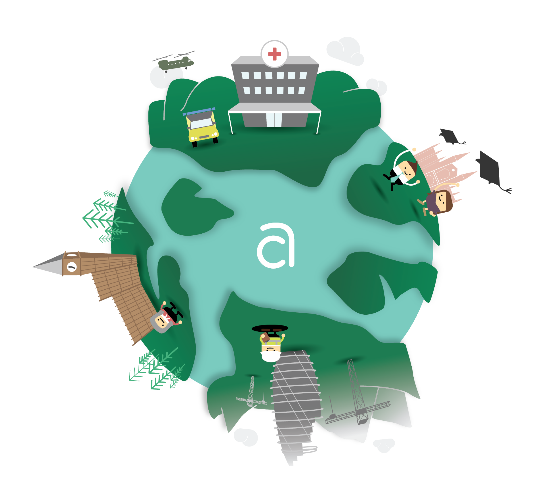 Lee Hasell & Matt Mitchell

Thursday 20th January 2022
Thursday 20th January 2022
Contracts Advance
1
Agenda
Introduction & Housekeeping
3
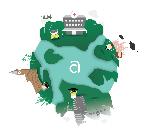 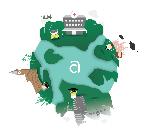 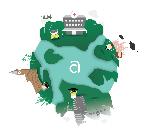 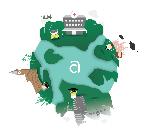 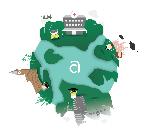 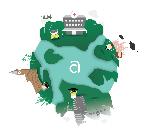 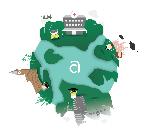 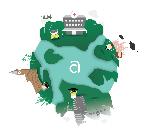 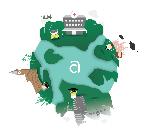 Lee Hasell & Matt Mitchell
4
The 7-stage Bid Management Process
5
The role of the Bid Director
6
The role of the Bid Manager
7
The role of the Bid Writer
8
The role of the Bid Coordinator
9
Opportunities at Contracts Advance!
10
Summary & Final Questions
11
Thursday 20th January 2022
Contracts Advance
2
Introduction & Housekeeping
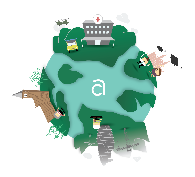 A discussion webinar
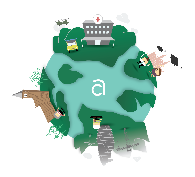 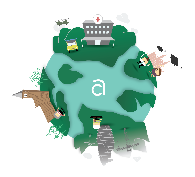 Audience participation
Our insights and experience
Thursday 20th January 2022
Contracts Advance
3
Lee Hasell & Matt Mitchell
Lee is our Managing Partner here at Contracts Advance. He manages our Advisory team, and as an experienced senior executive, he’s gathered a wealth of knowledge and expertise over the years. Having been both CEO and Director of Business Development for a large blue-chip provider, Lee continues to play an active role within the public sector by providing advice to clients on strategy and bidding.
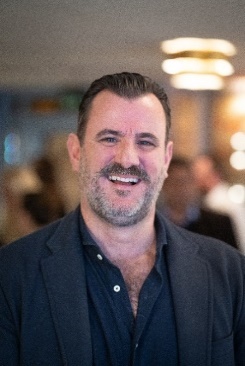 Matt has over 25 years of bidding experience with considerable managerial expertise in corporate and operational services. Matt has supported CA and our clients to project manage a multitude of bids in industries ranging from; defence, healthcare, print, FM and many more. Matt has previously held a number of senior roles including Director of Development and is the Lead Consultant at CA.
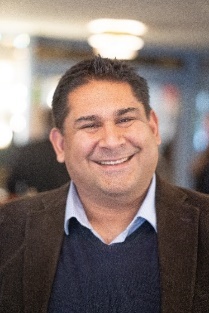 Thursday 20th January 2022
Contracts Advance
4
The 7-stage Bid Management Process
1) Pre-bid Activity
      - Future bid pipeline creation
      - Pre-bid customer engagement
      - Qualification & Requalification
      - Bid Ready
2) Bid ‘Kick Off & Strategy’ Session
        - Getting stakeholders together with complete buy-in
        - Agree roles and responsibilities
        - Project timelines and approach
        - Key win themes and USPs
        - Produce executive summary
        - Requalify
3) The Financial Modelling/Product Pricing
         - Run in parallel to the production of the bid
         - Turn an Achilles Heel into a service strength
         - Ask clarification questions and adapt
         - Requalify
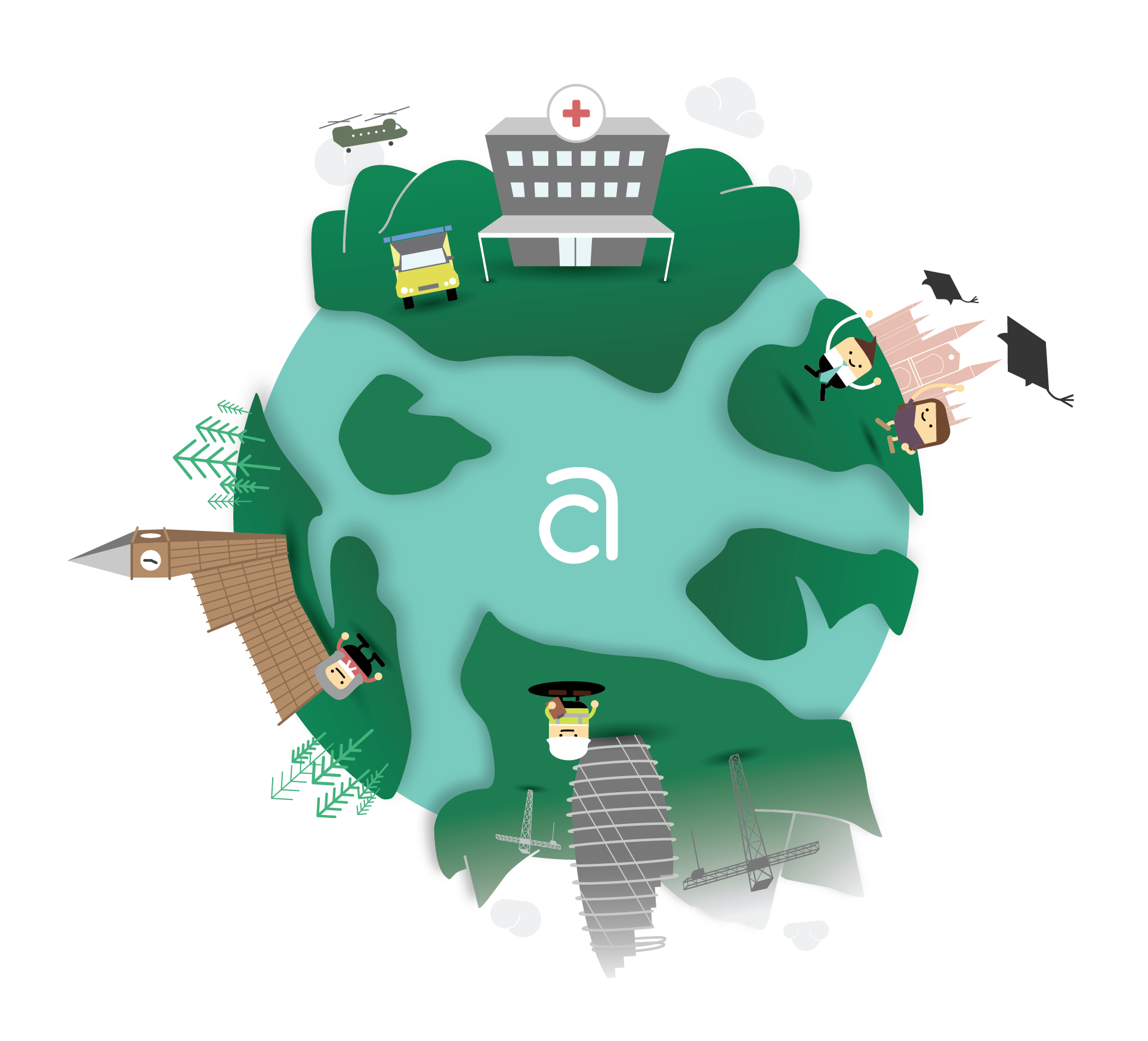 4) Bid Response Production
        - Workshop sessions
        - 2-3 draft versions
        - The 5 key elements of the Bid response
        - Combining skill-sets
        - Requalify
5) The Mid-Bid Review
         - Ensure the bid project is on track
         - Ensure all key actions are being managed
         - Agree solutions to any issues
         - Agree if the project should proceed
         - Requalify
7) Bid Sign Off & Continuous Process Improvement
6) Final review of bid before submission
        - Review each draft and the executive summary
        - Recommendations to be implemented
        - Use the scoring system
        - Finalise before final sign off
Thursday 20th January 2022
Contracts Advance
5
Why a Bid Director
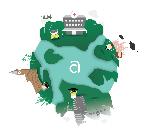 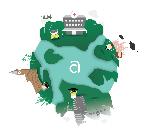 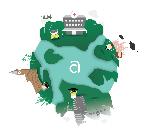 Oversight and governance, including strategic direction
Sound-boarding/critical-eye
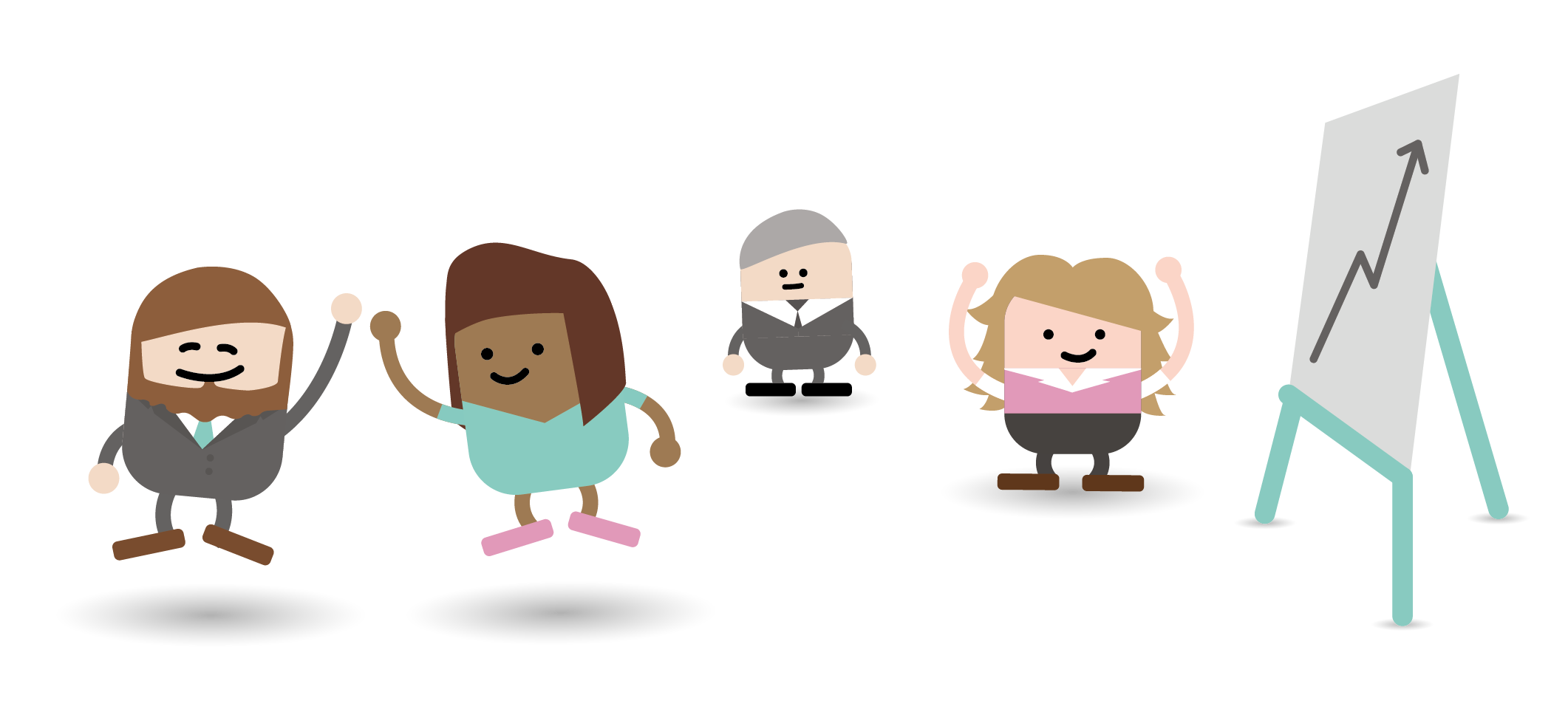 Conduit between Project Owner and Project Manager
Point of escalation
Resolving issues
Thursday 20th January 2022
Contracts Advance
6
Why the Bid Manager
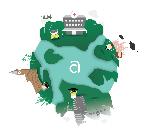 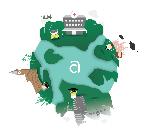 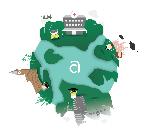 Plan and Manage the project
Manage all 7-stages of the bid process
Communication
Escalate where required to the Project Director
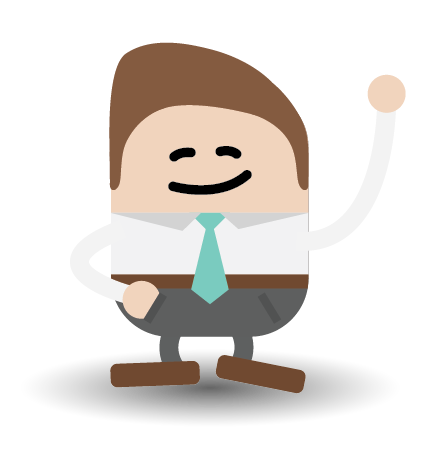 Thursday 20th January 2022
Contracts Advance
7
The role of the Bid Writer
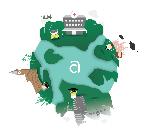 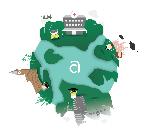 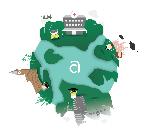 Research and understand the requirements
Plan the responses
Write the responses
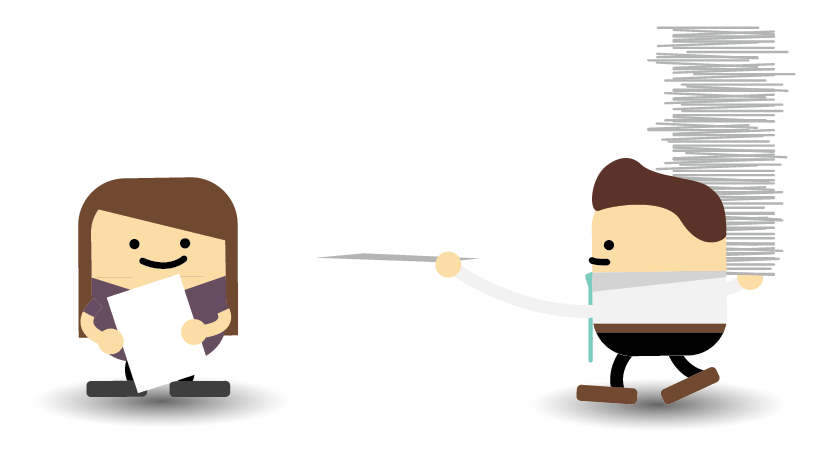 Thursday 20th January 2022
Contracts Advance
8
The role of the Bid Coordinator
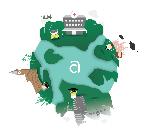 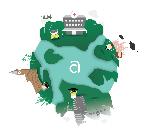 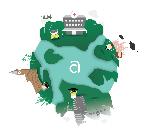 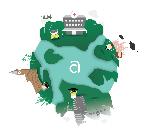 Pre-bid prep
Pipeline coordination
Administration of bid documentation
Filling out PQQ/SQ’s
Formatting
Portal administration
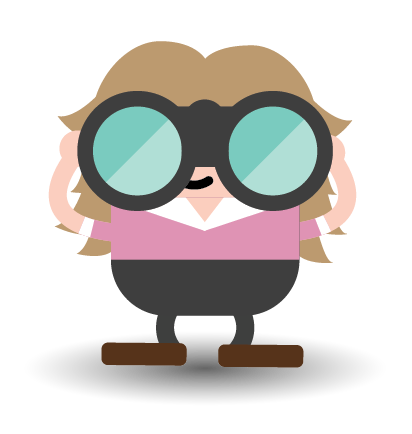 Managing diaries/arranging capture sessions
Thursday 20th January 2022
Contracts Advance
9
Opportunities at Contracts Advance!
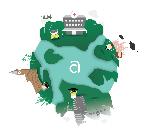 Mid level or Senior Bid Writers!
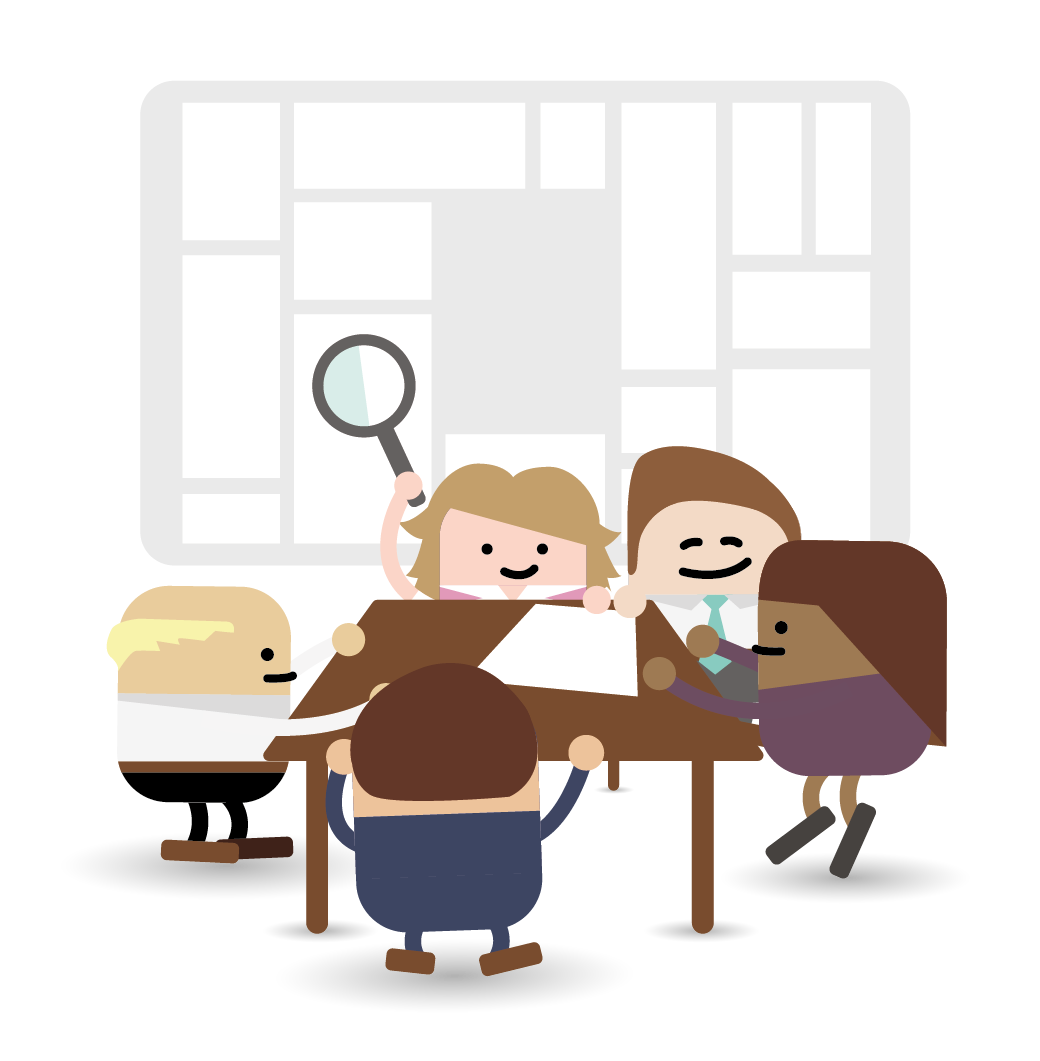 Thursday 20th January 2022
Contracts Advance
10
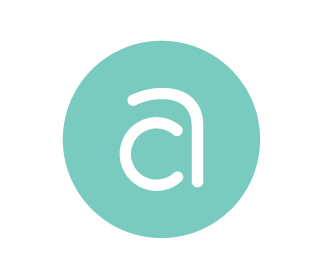 Summary & Final Questionshttps://contractsadvance.co.uk/resources/webinars/
Thursday 20th January 2022
Contracts Advance
11